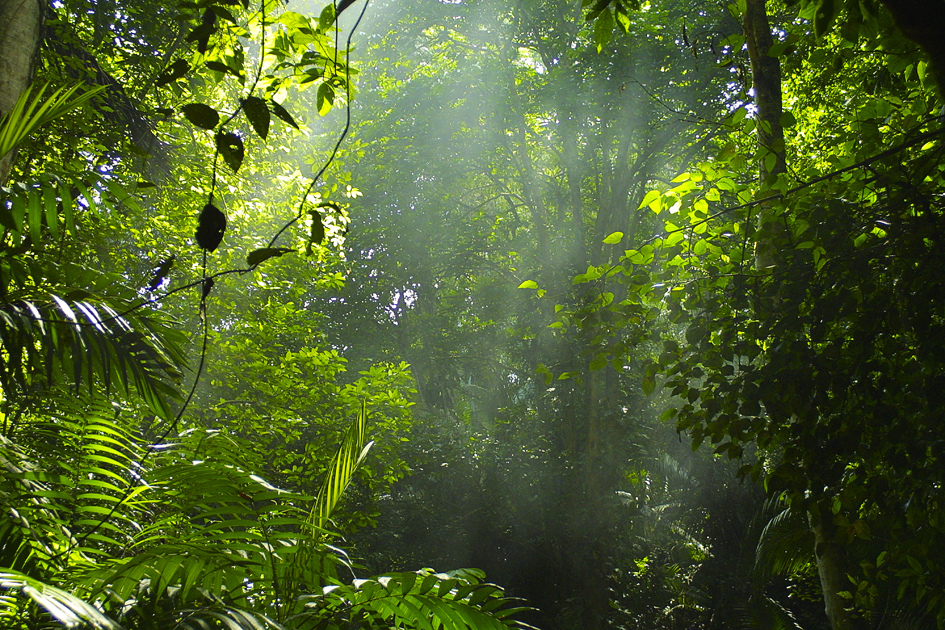 La deforestación de las selvas y el ser de los pueblos mayas… 
Breve reflexión
Dra. Alejandra García Quintanilla
9 de junio de 2021
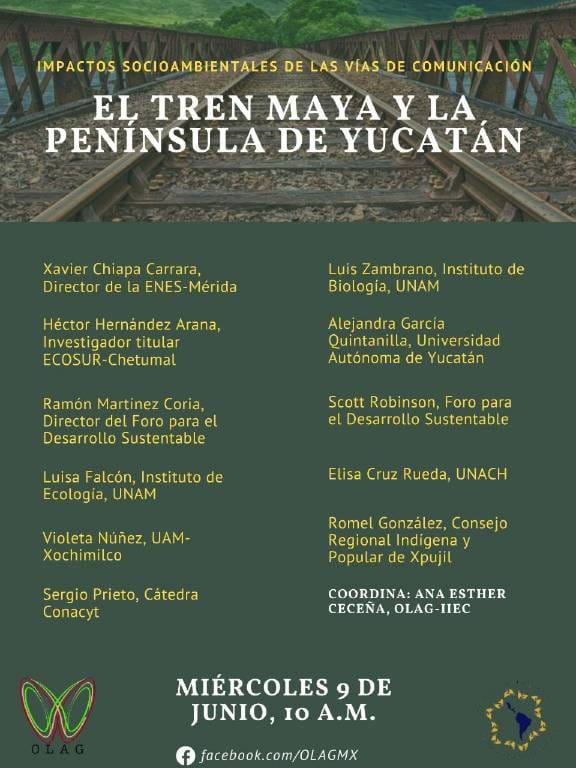 Coordinación: Dra. Ana Esther Ceceña
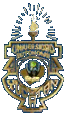 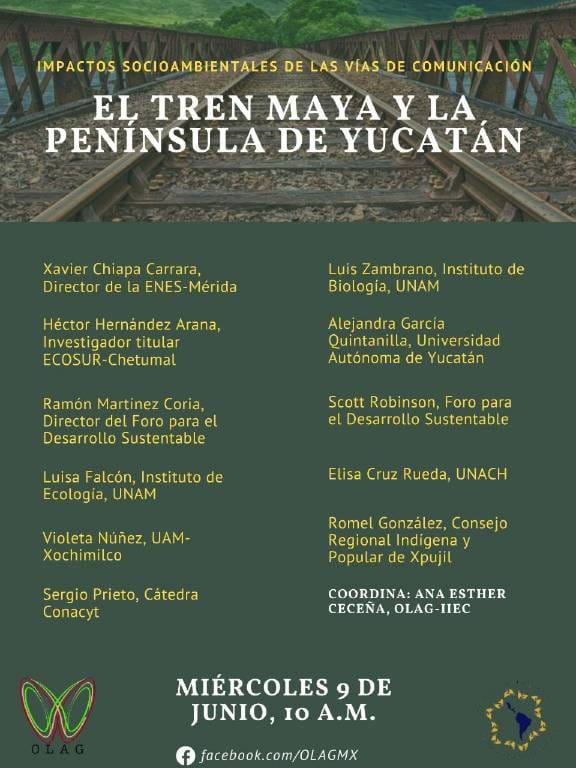 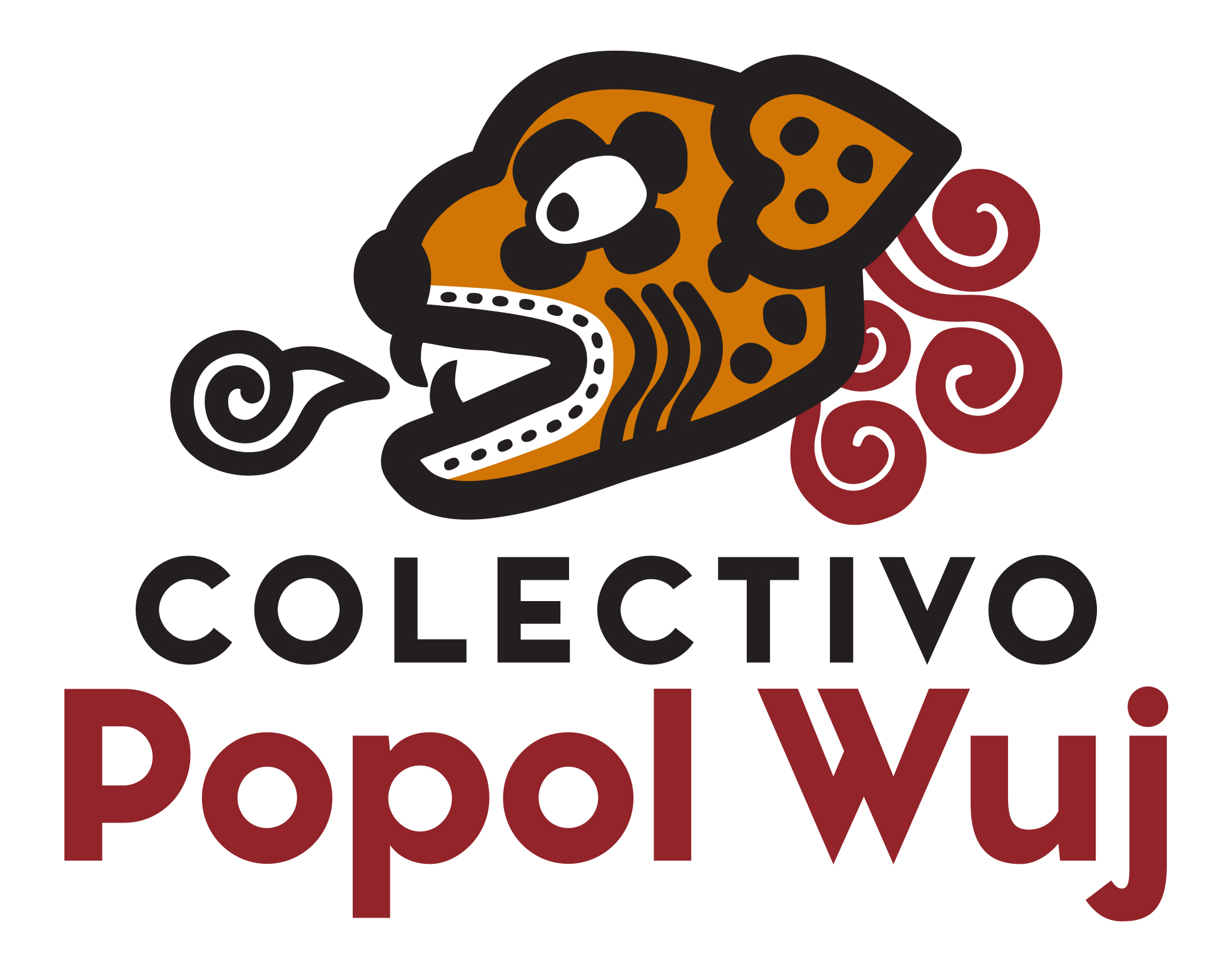 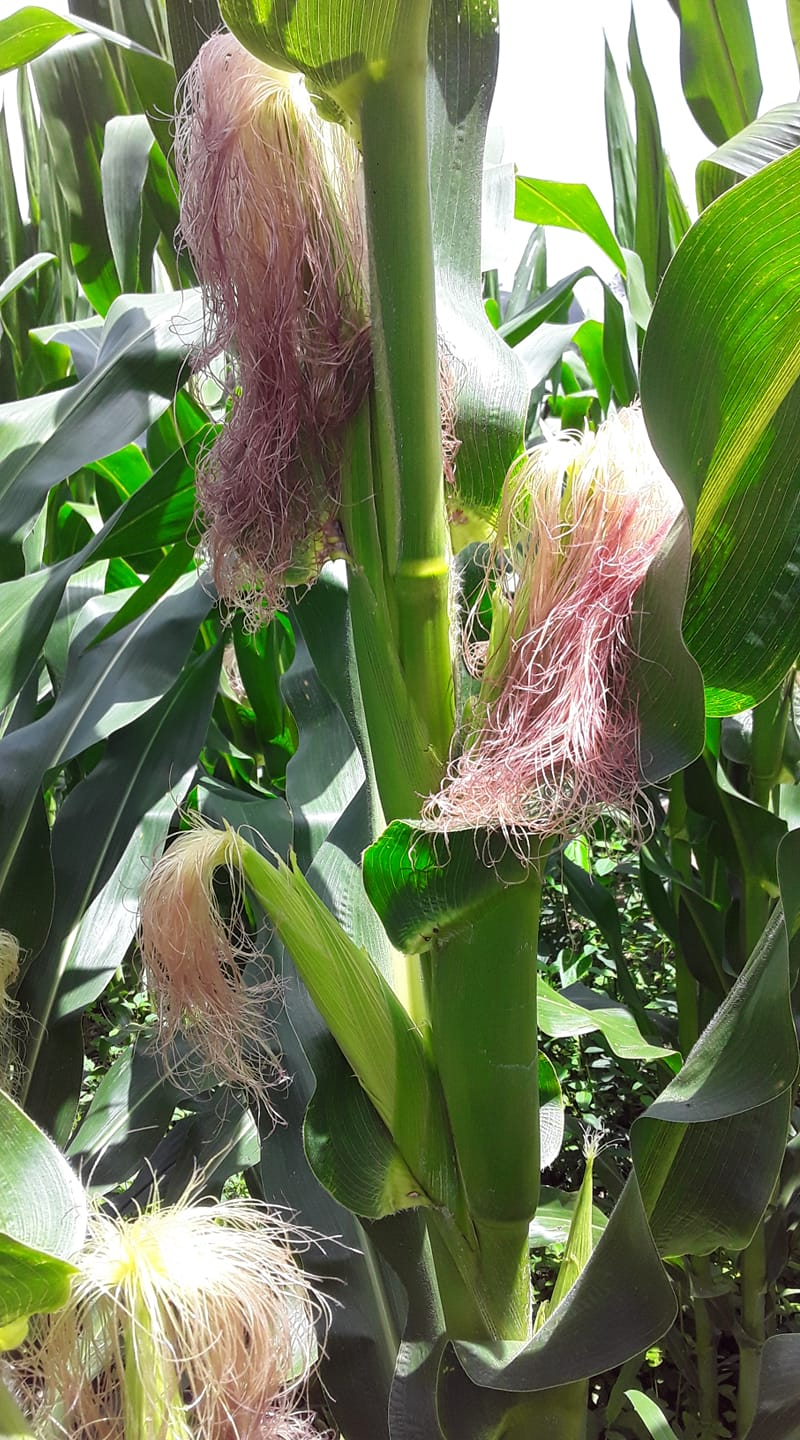 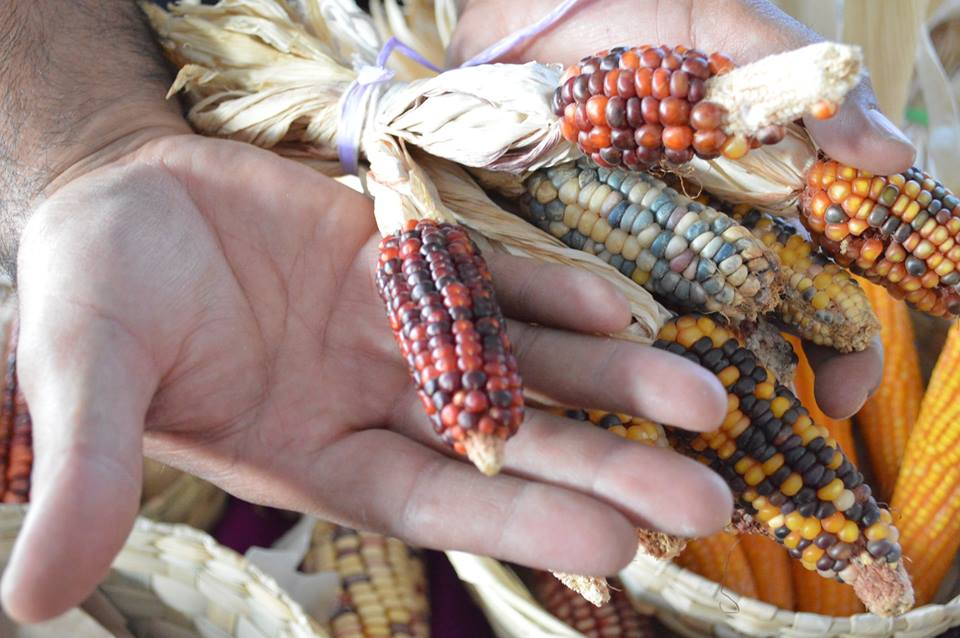 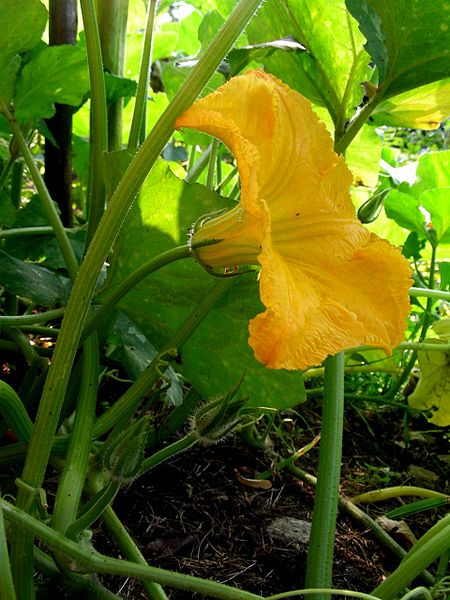 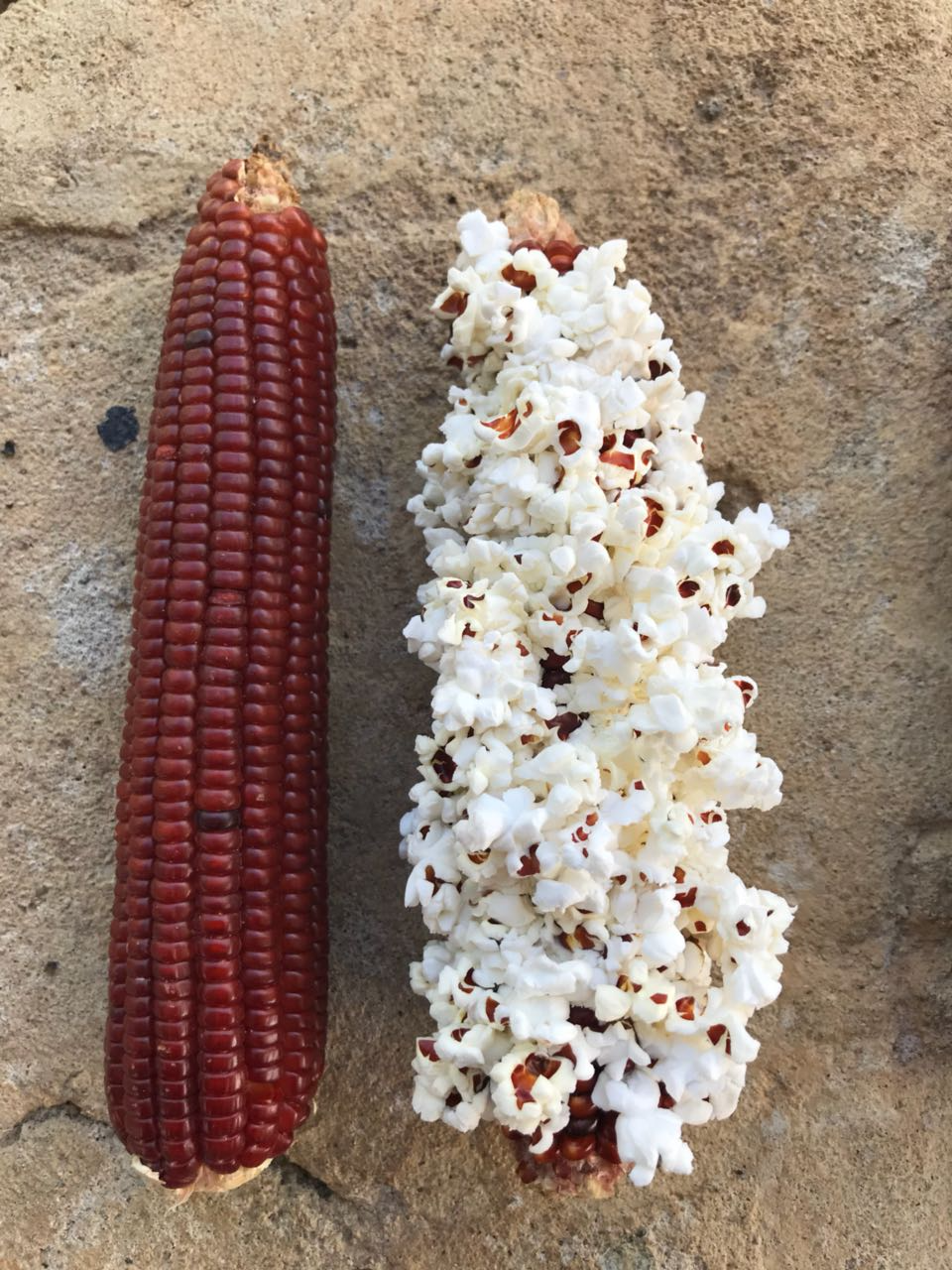 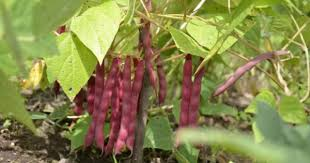 X’mejenalo’ob
Red de Semillas
El maíz es el esposo y el frijol es la esposa
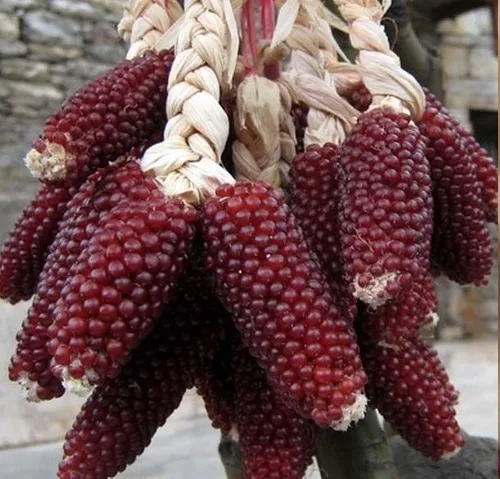 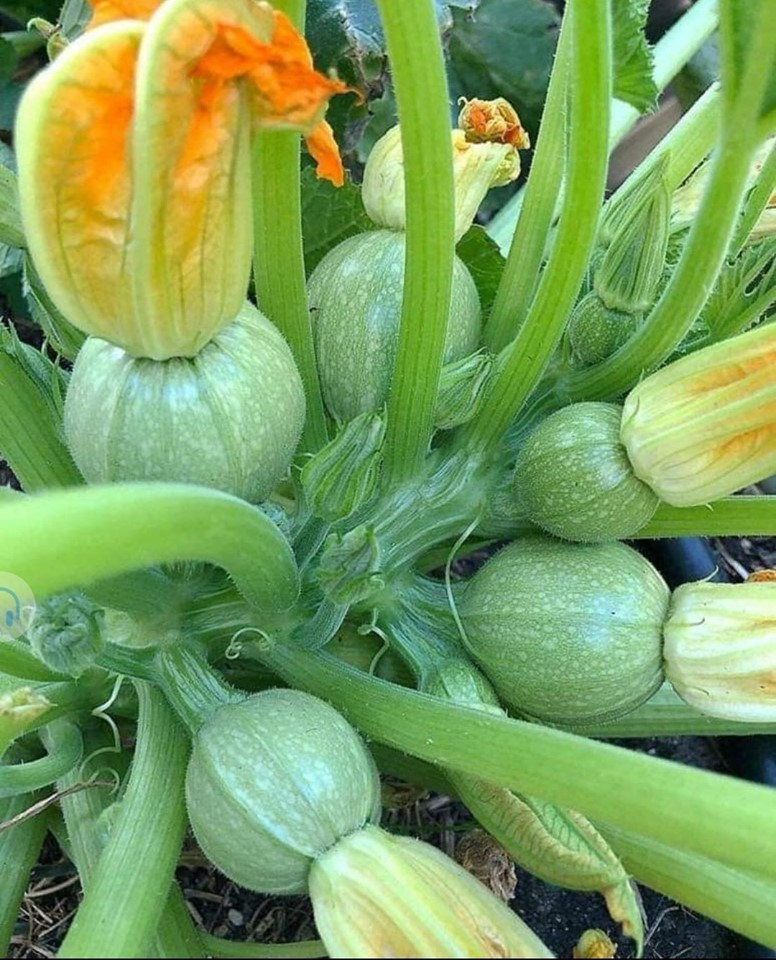 Calabaza
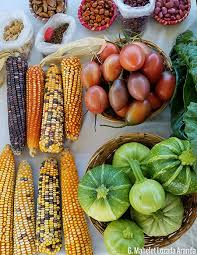 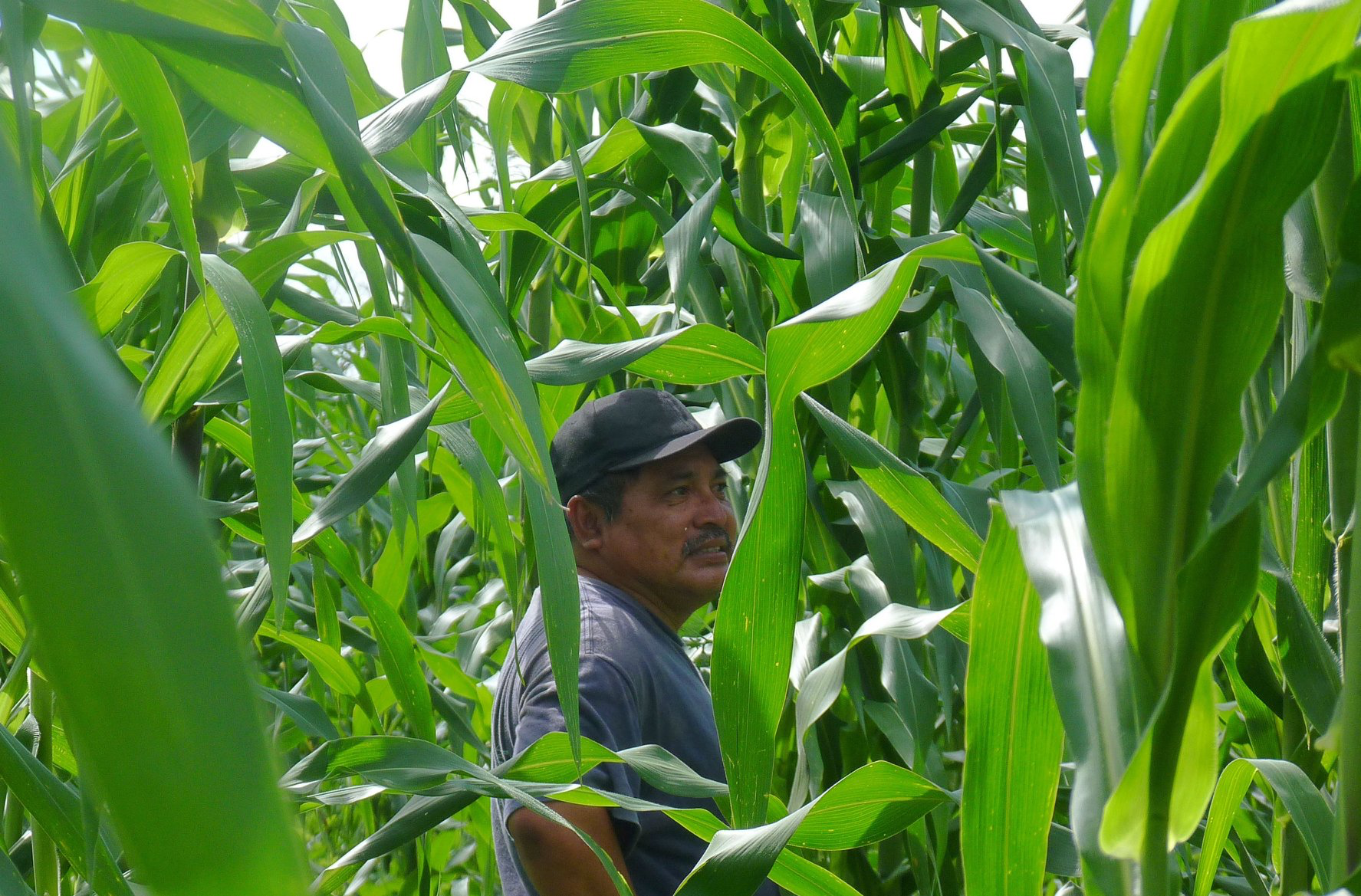 Pedro Uc
Transito Tomas Juarez 
Facebook 8/10/20
La deforestación como problema moral
 en un mundo de sujetos:

		Milpero: Aj kíimsaj k’áax
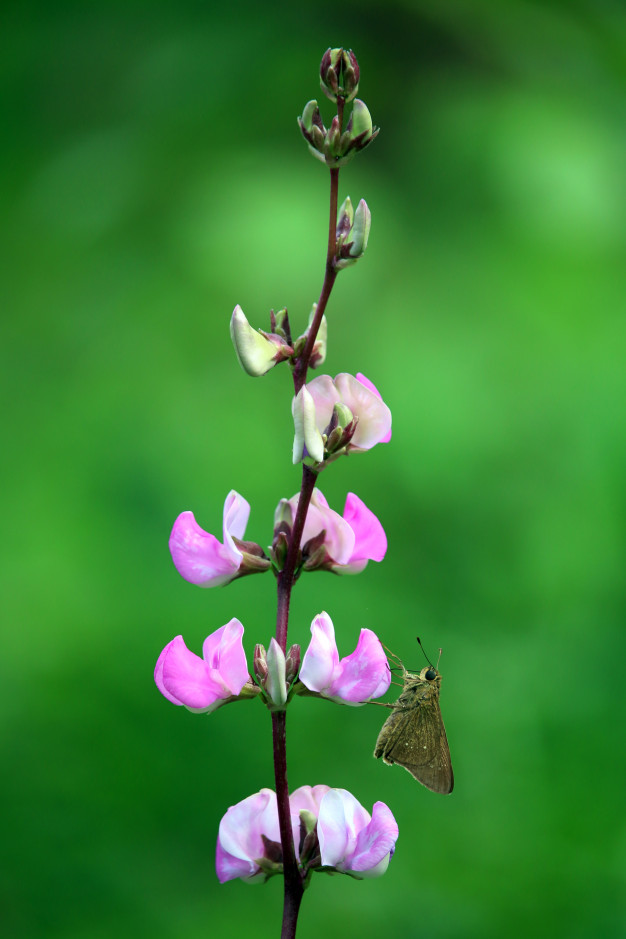 Bajo la mirada occidental: los mayas tumban el monte

		Por eso dijeron: roza-tumba-quema
Flor de frijol
Don Sixto Canul, maya y milpero de Xocén, Yucatán:

“Nosotros sabemos que no es bueno maltratar a los árboles. Por eso antes de que comencemos la tumba, ofrecemos saka’ a los dueños del monte para que no nos perjudique. Si no lo hacemos así, los mismos árboles acuden a dios para pedir permiso de causarnos males...”
(Canul en  Terán y Rasmussen, Relatos del centro del  mundo, 1992: 42).
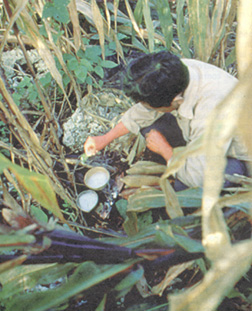 Foto de C.Rasmussen
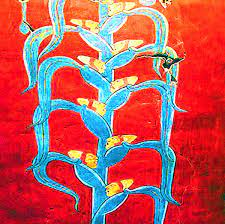 Cacaxtla
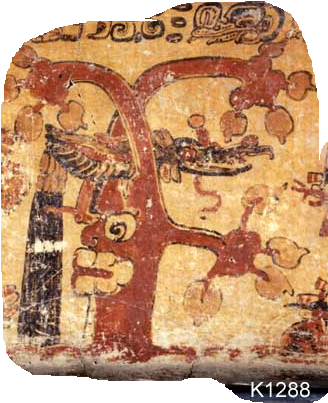 “Pero si uno tiene presente a Dios, él no permite que sucedan estos accidentes aunque ellos soliciten autorización de provocarlos. Dios los convence con éstas palabras: 

	‘Lo que sucede es que les van 	a rejuvenecer. No le hace que 	los corten. Luego retoñan y 	quedarán como nuevos, no lo 	tomen a mal.’
¿Una 
poda?
Justin Kerr, Maya Vase Data Base
Pero lo cierto es que [los árboles] sufren mucho al hacer milpa. Los cortan, los queman y como tienen vida, lo sienten. Pero también es cierto, como Dios dice, que después quedan como árboles jóvenes.” 

(Canul en  Terán y Rasmussen, Relatos del centro del  mundo, 1992: 42).
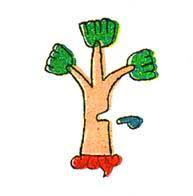 La milpa de los mayas
bajo la lente de Christian Rasmussen
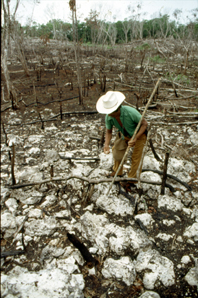 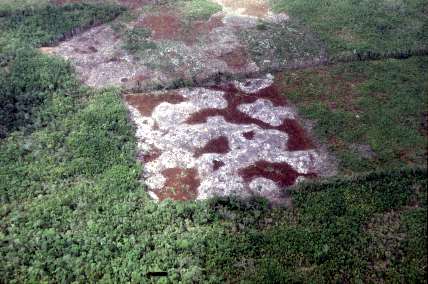 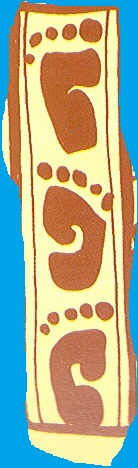 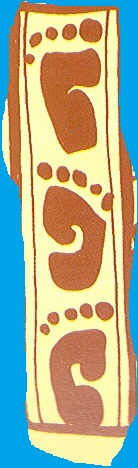 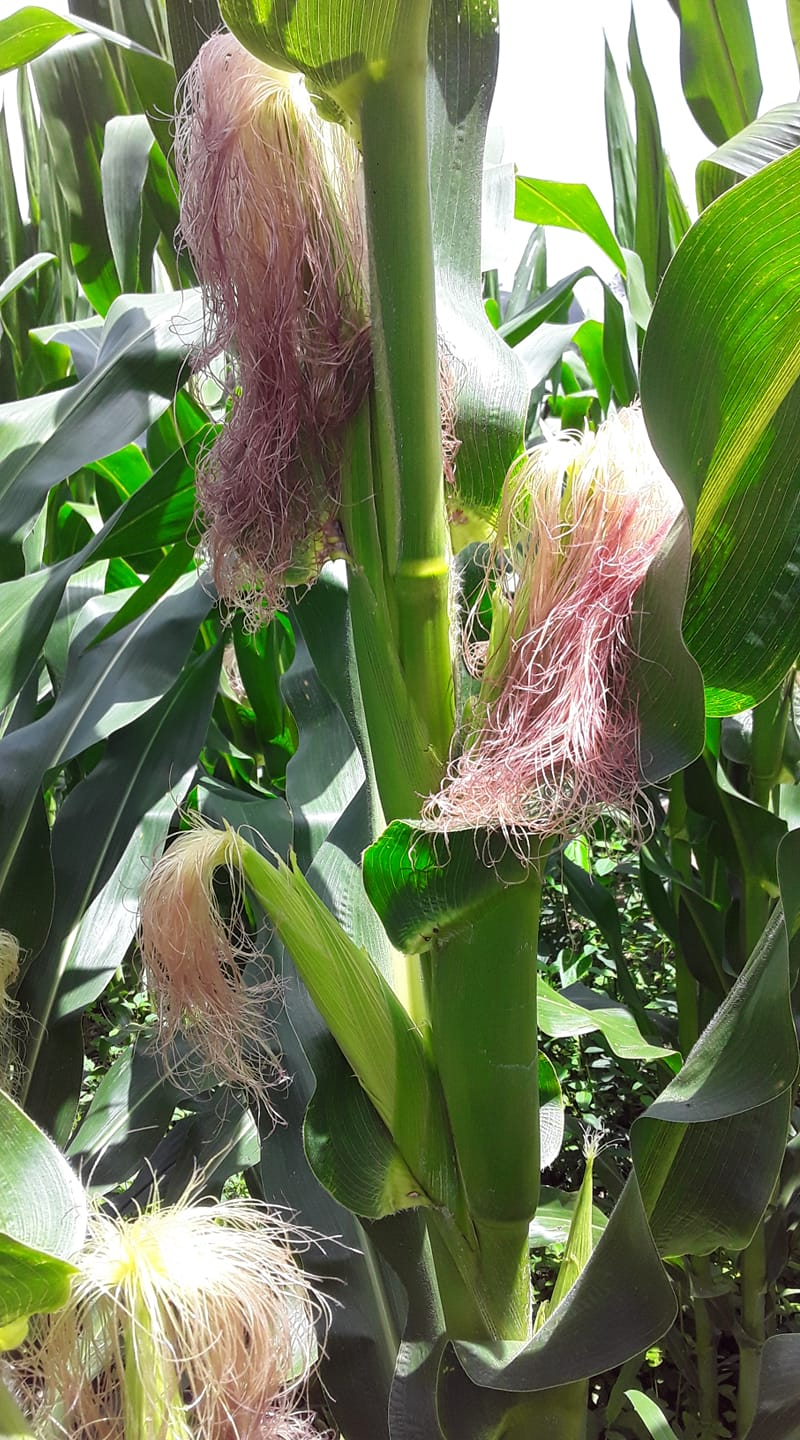 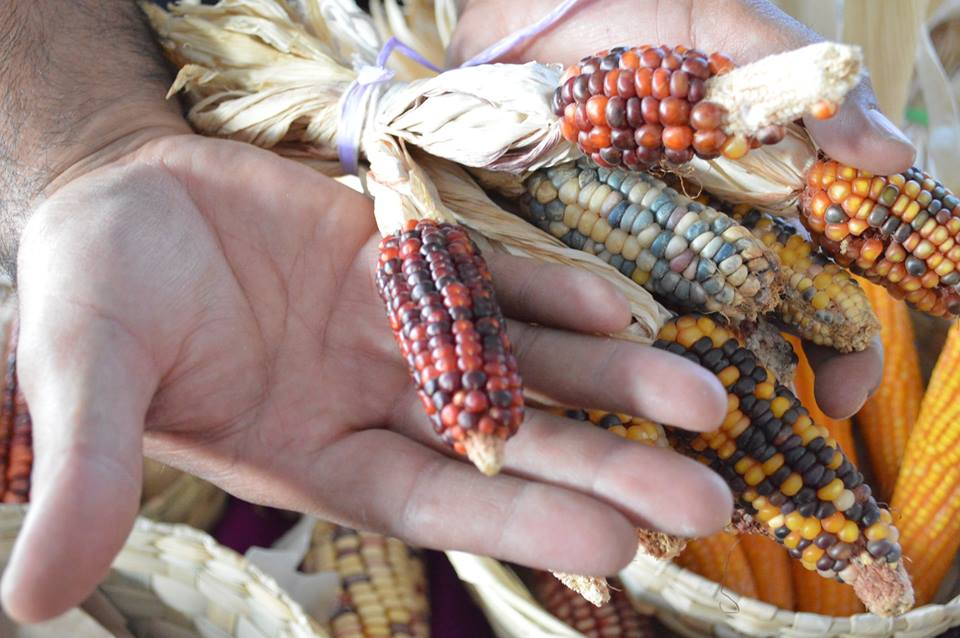 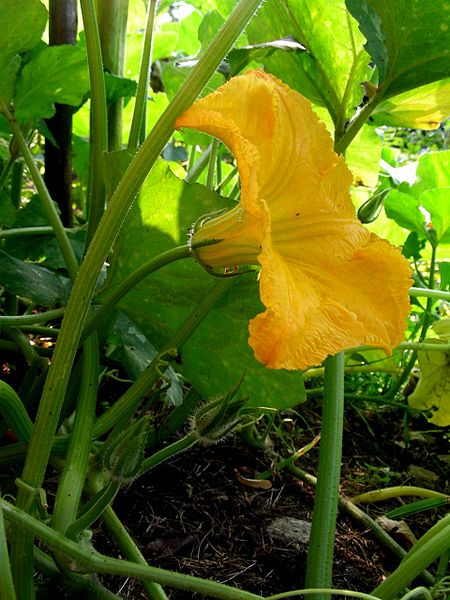 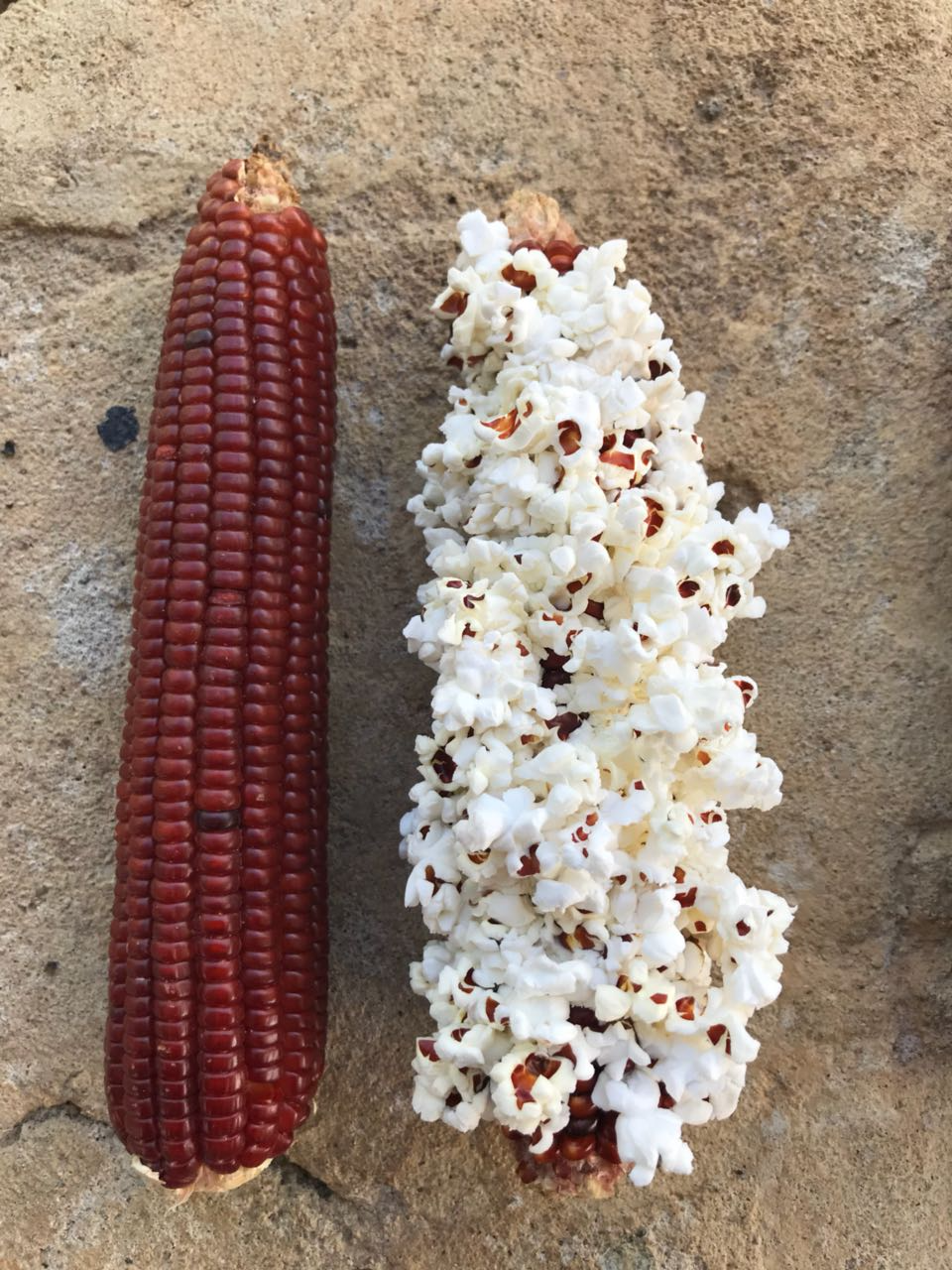 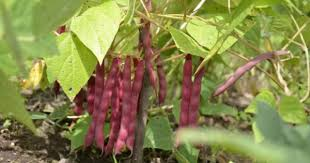 X’mejenalo’ob
Red de Semillas
El maíz es el esposo y el frijol es la esposa
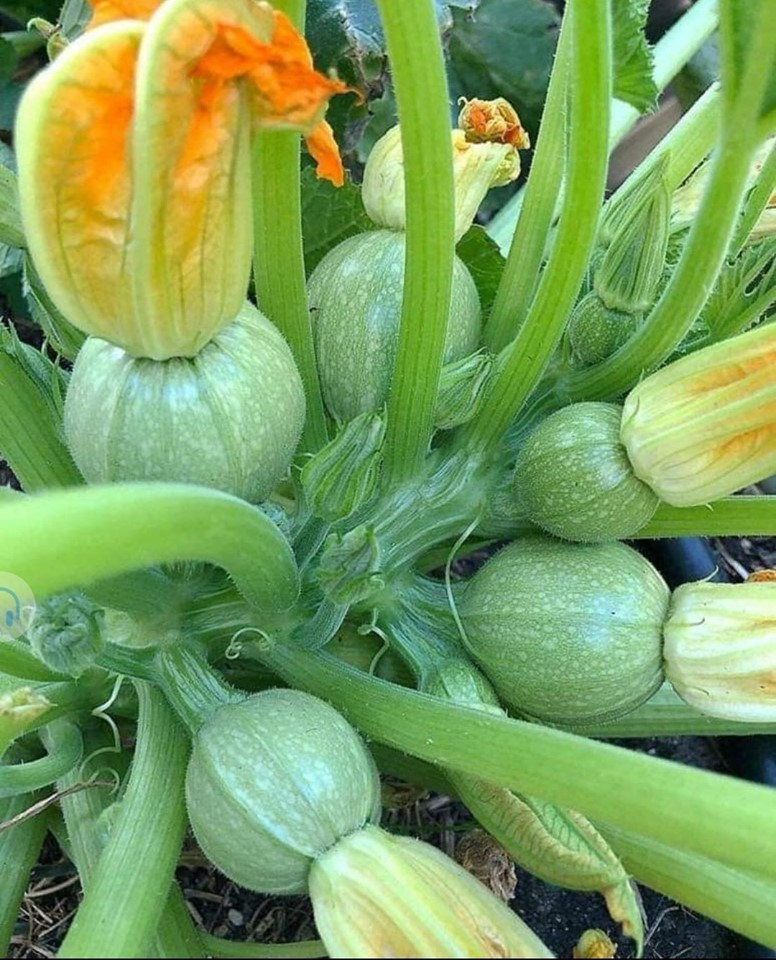 Calabaza
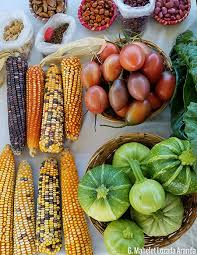 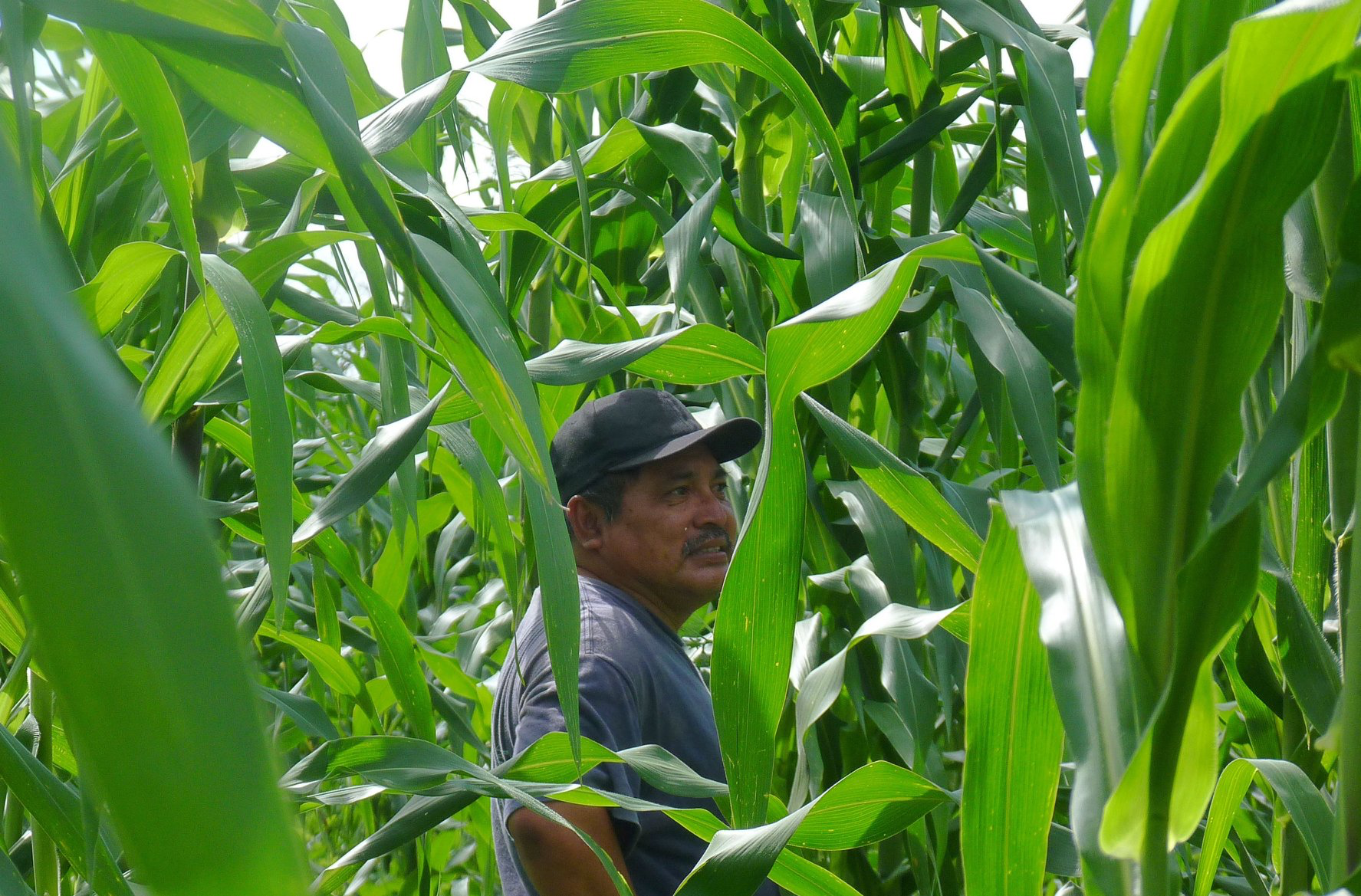 Pedro Uc
Transito Tomas Juarez 
Facebook 8/10/20